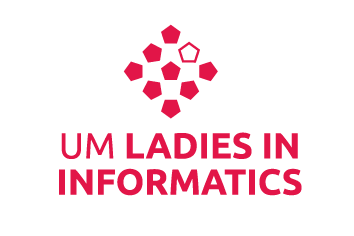 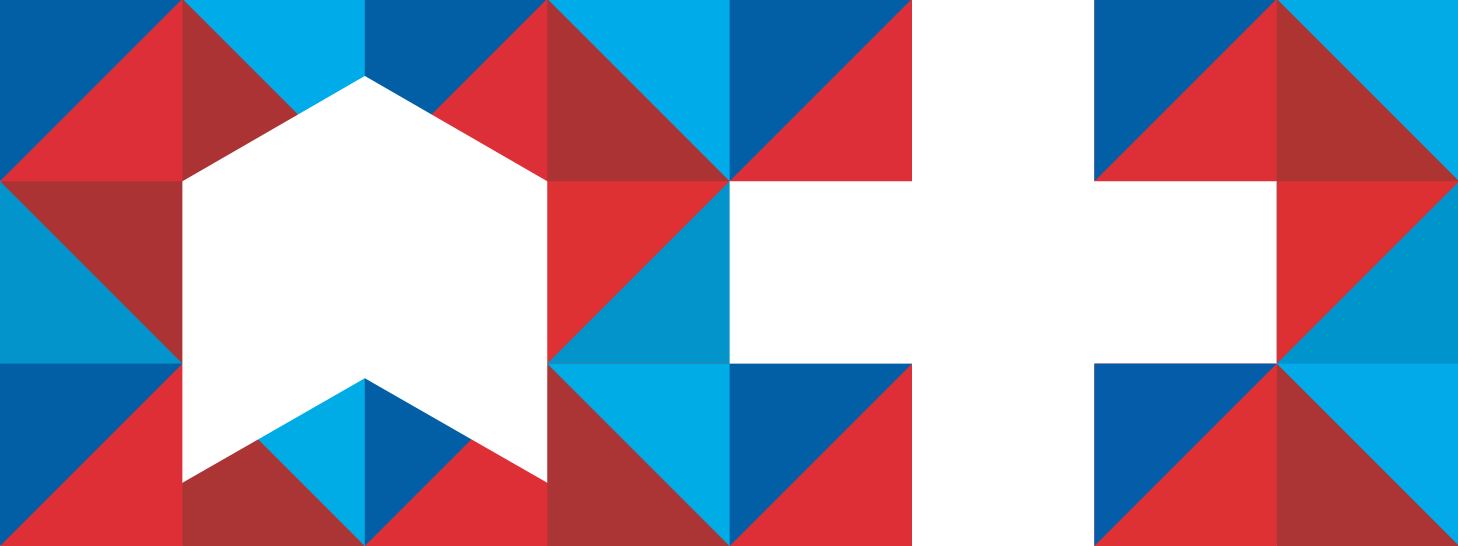 Soustvarjanje pri učenju in poučevanju
Tatjana Welzer Družovec, Luka Hrgarek, Lili Nemec Zlatolas
20.10.2021
Soustvarjanje pri učenju in poučevanju
Vsebina


 
Uvod
Soustvarjanje pri učenju in poučevanju
NEXTBOOK
Erasmus+ CiC – Co-created interactive courseware
Primer dobre prakse
Karantenske omejitve zaradi Covid-19
Izzivi 
Eksperiment
Zaključek
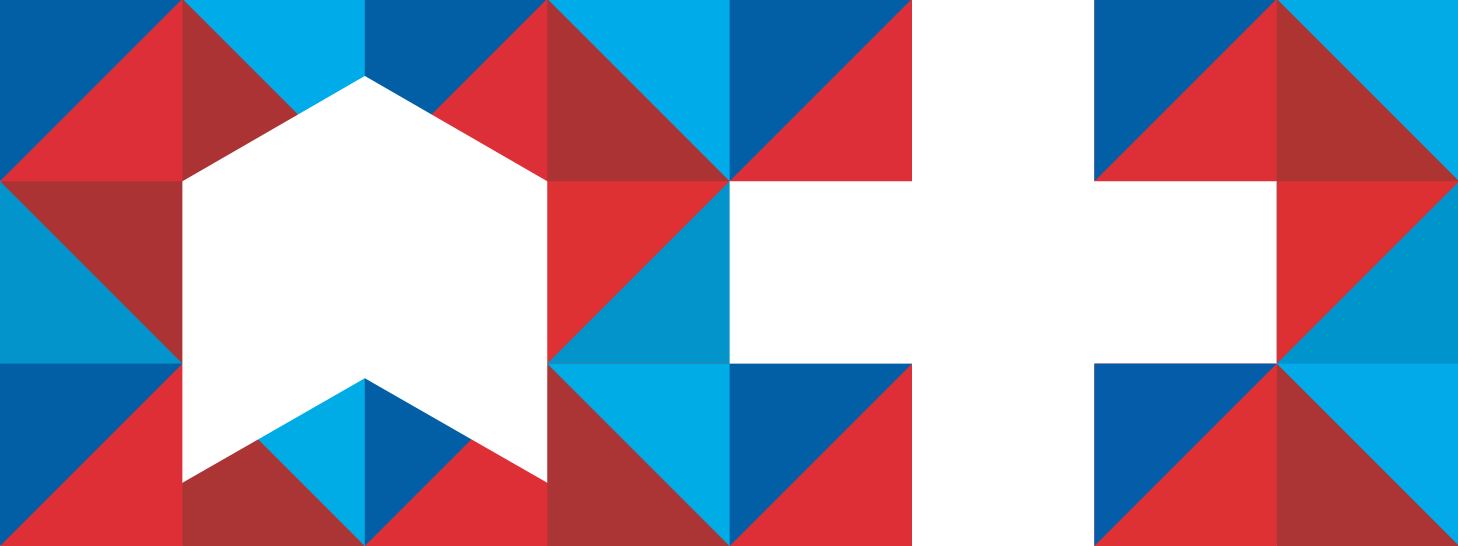 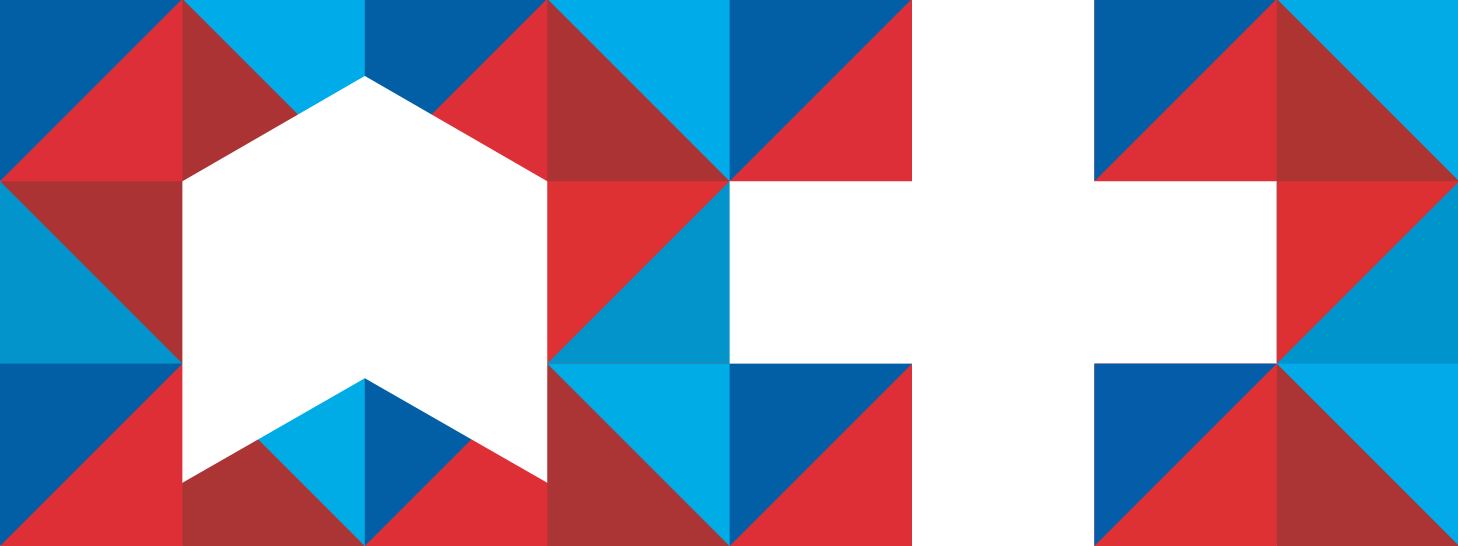 2
Soustvarjanje pri učenju in poučevanju
Uvod


 
Soustvarjanje pri učenju in poučevanju
Soustvarjanje pri učenju in poučevanju je strategija, ki študente spodbuja k prevzemanju odgovornosti za lastno učno pot in sodelovanje z drugimi, tako učitelji, kot študenti in stroko, s ciljem ustvarjanja čim boljšega učnega okolja za študente. 
Študent uporabi teorijo, ki jo je osvojil na predavanjih in jo združi z uporabo na terenu oz. strokovnem področju, oz. s strokovnjaki. Za uspeh takšnega pristopa v študijskem okolju, so ključni motivacija, navdih in tudi lastništvo, nad vloženim delom
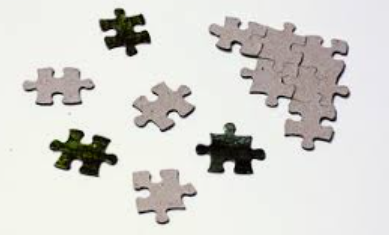 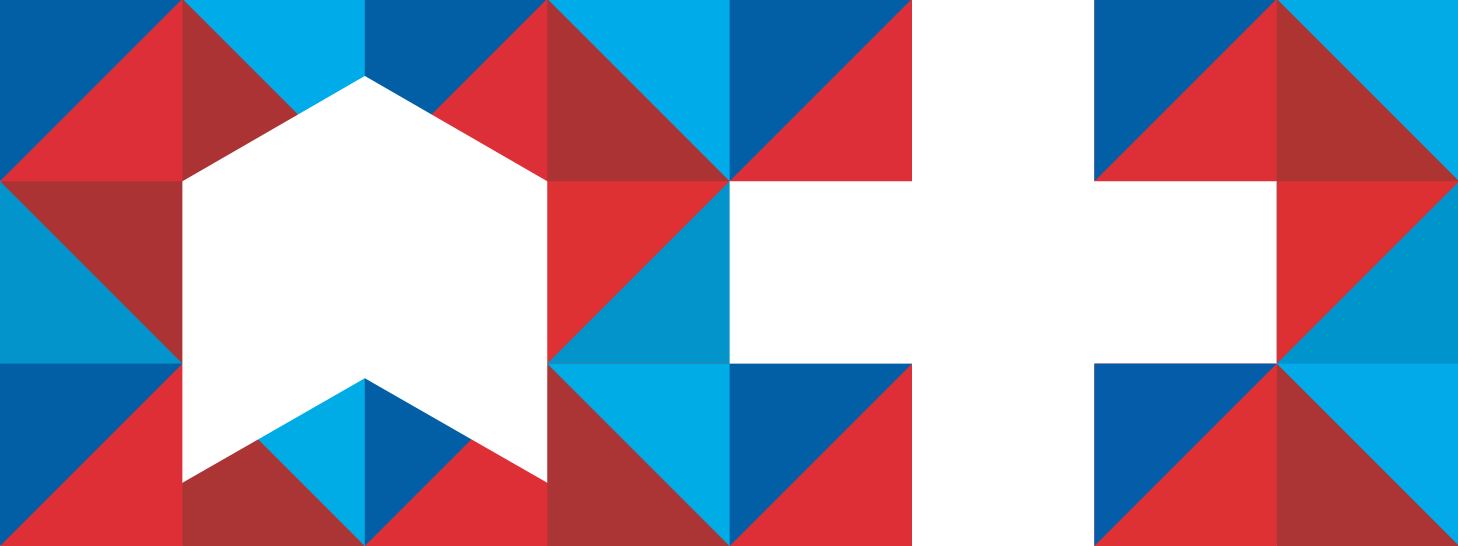 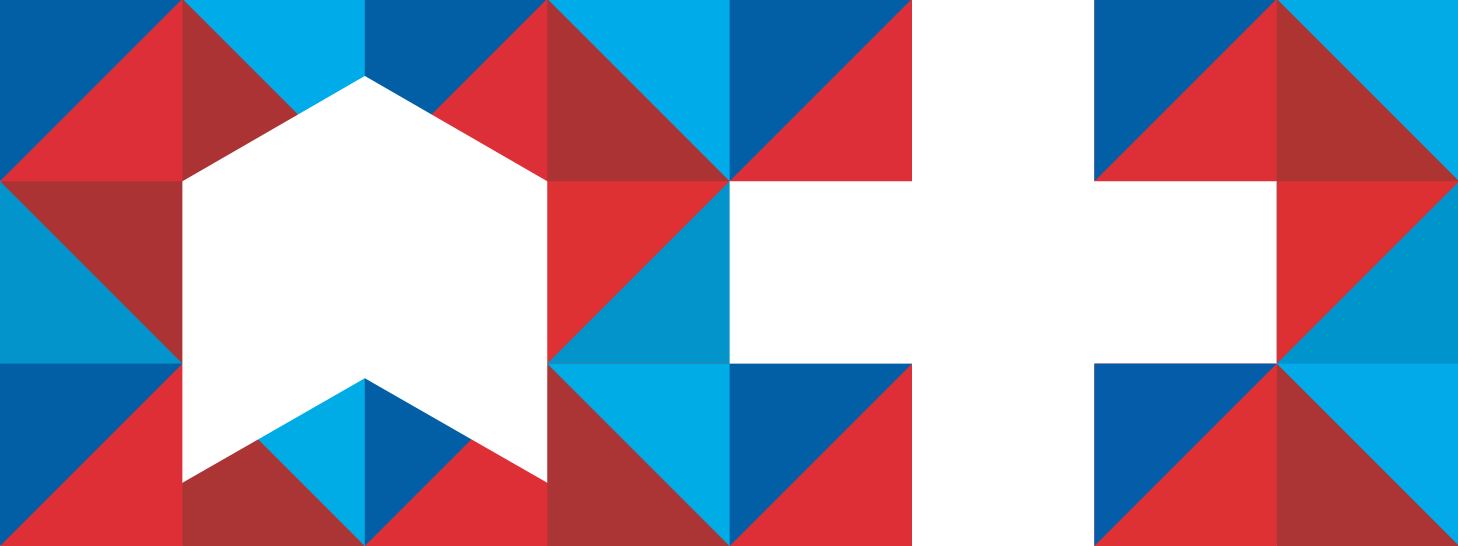 3
Soustvarjanje pri učenju in poučevanju
Uvod


 
Soustvarjanje pri učenju in poučevanju - primeri
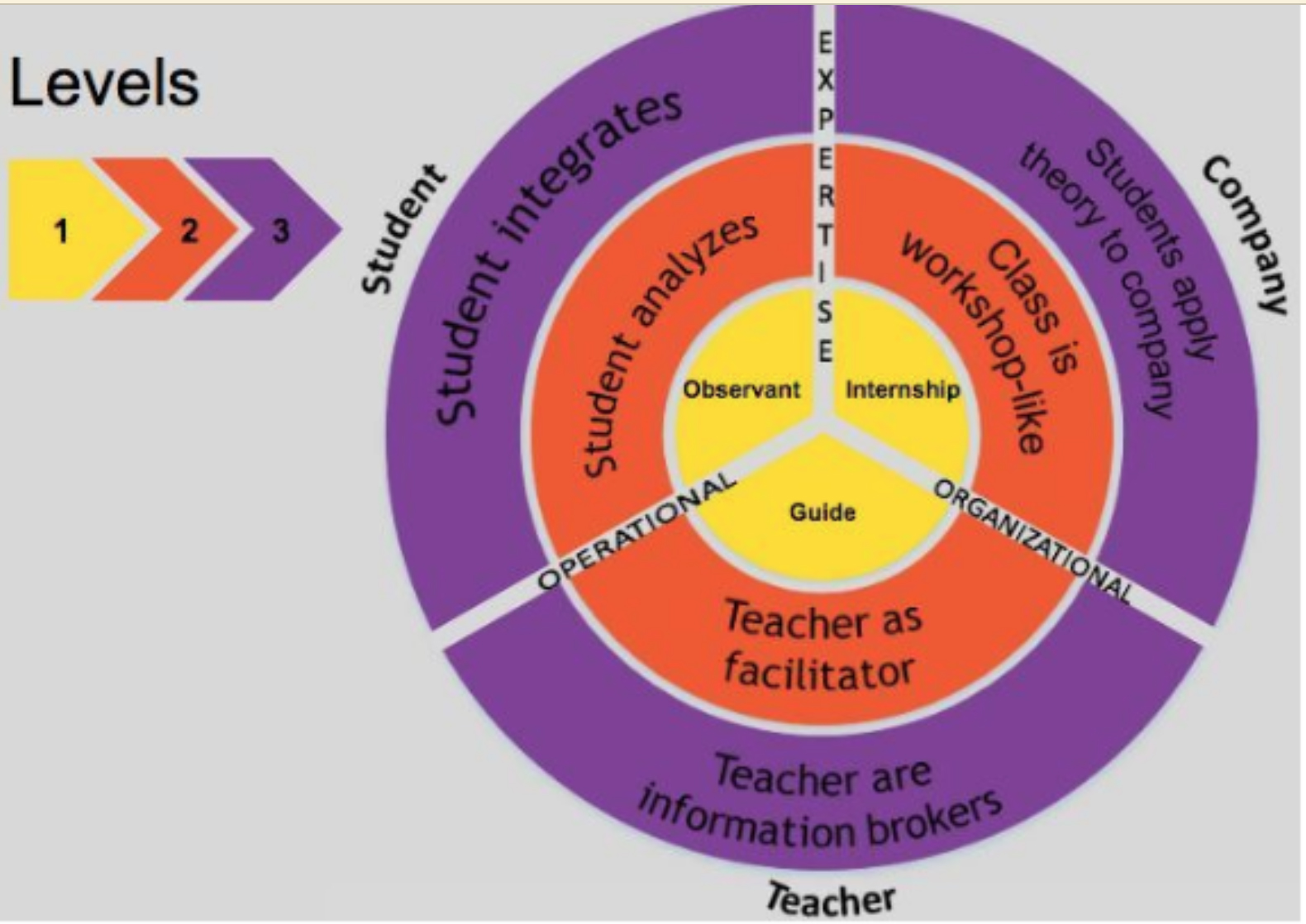 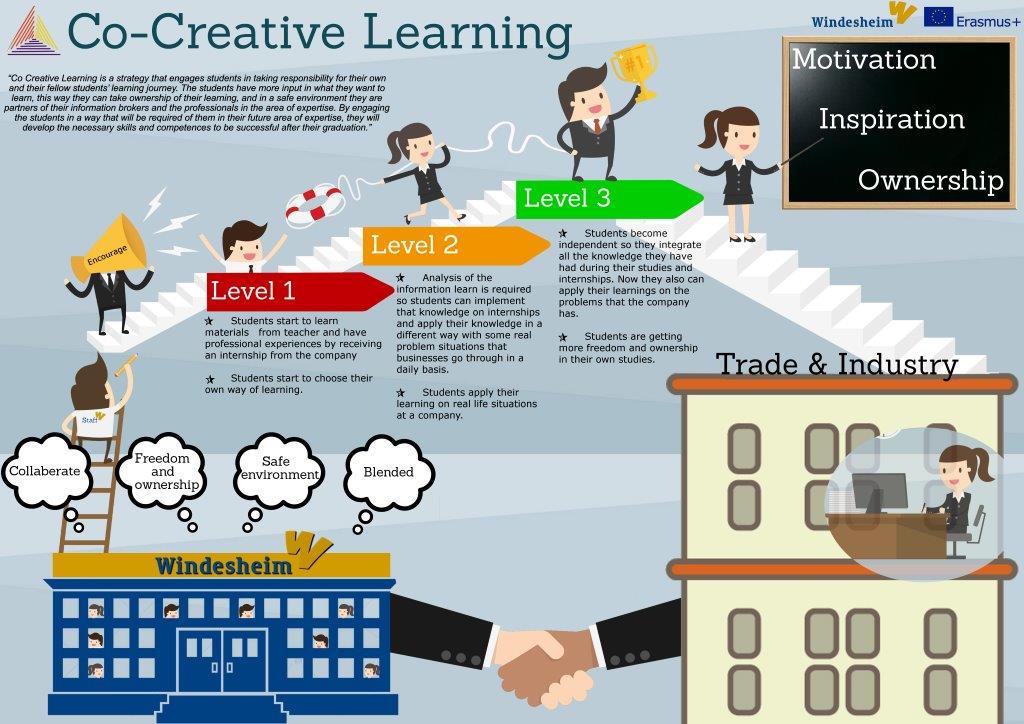 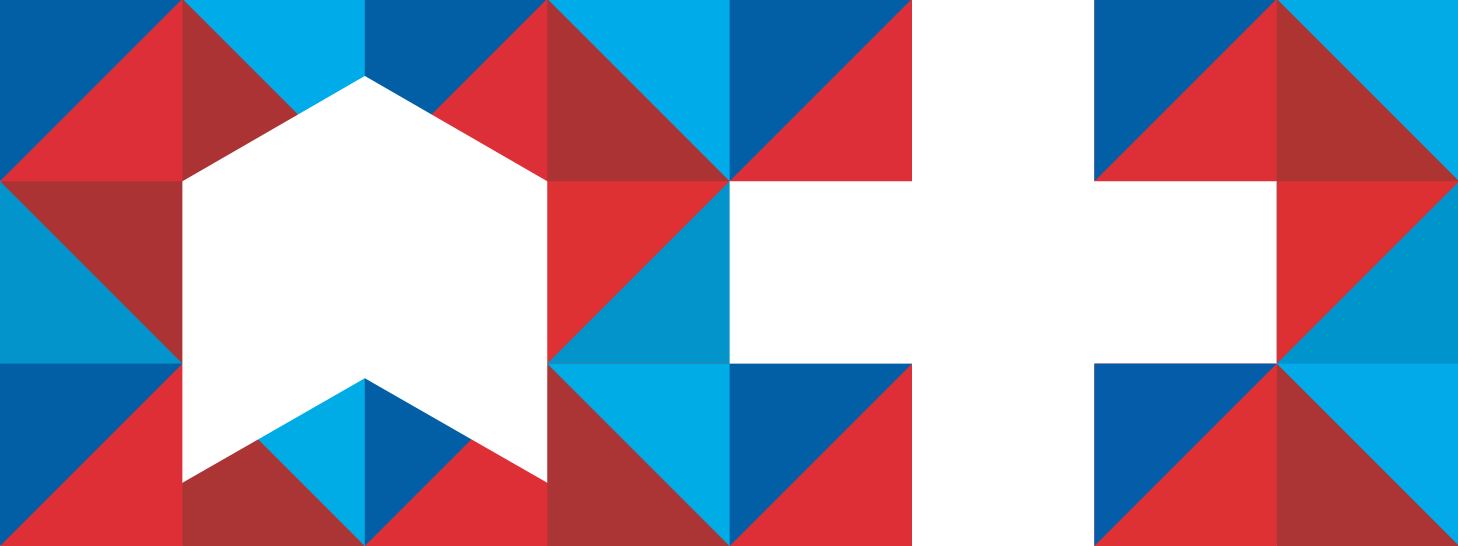 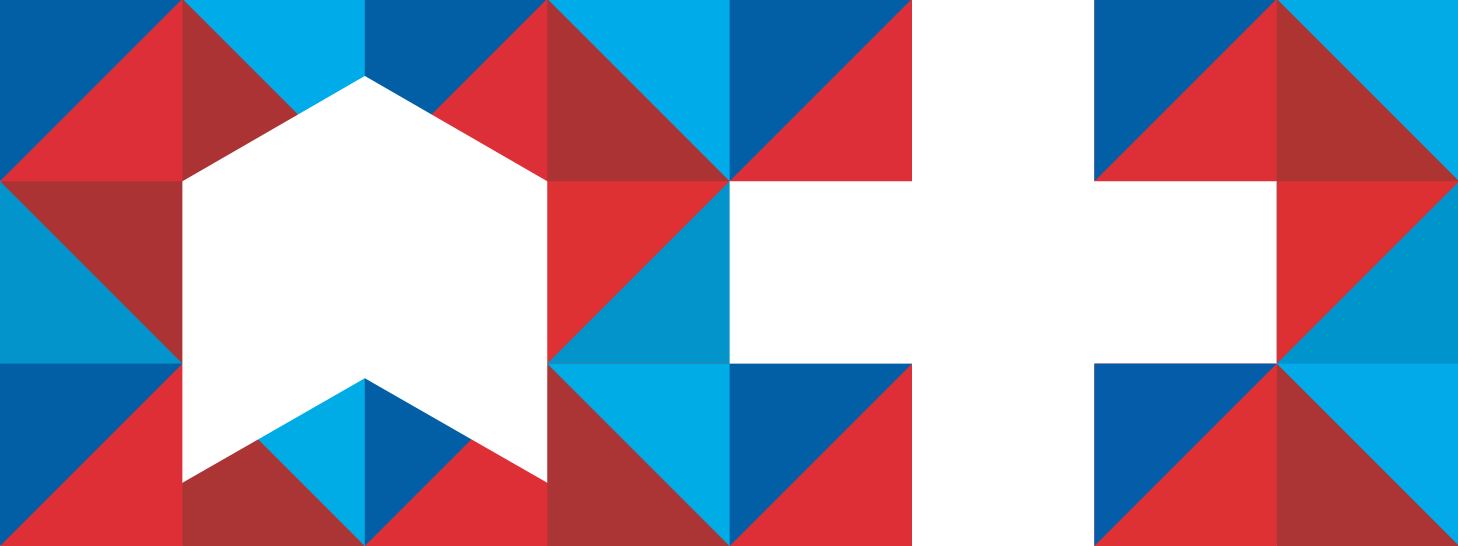 4
Soustvarjanje pri učenju in poučevanju
NEXTBOOK


 
Erasmus+ CiC – Co-created interactive courseware
Erasmus + projekt, 2020
Združeno kraljestvo (UK) University of Wolverthampton – koordinator
 




Partnerji: Portugalska, Belgija, Slovenija
Nextbook – okolje, platforma 
Metodološki pristop, analiza testnih podatkov
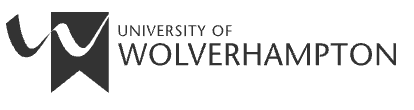 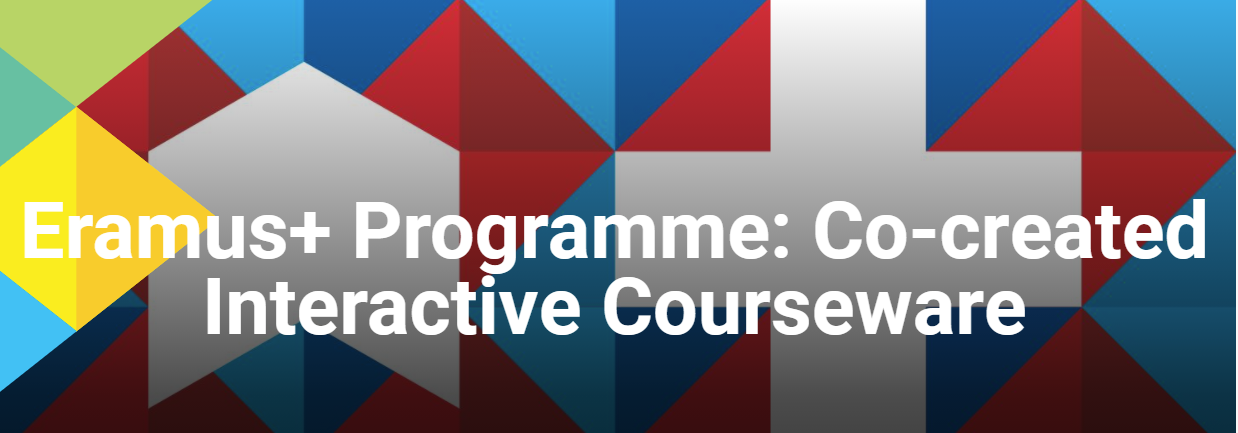 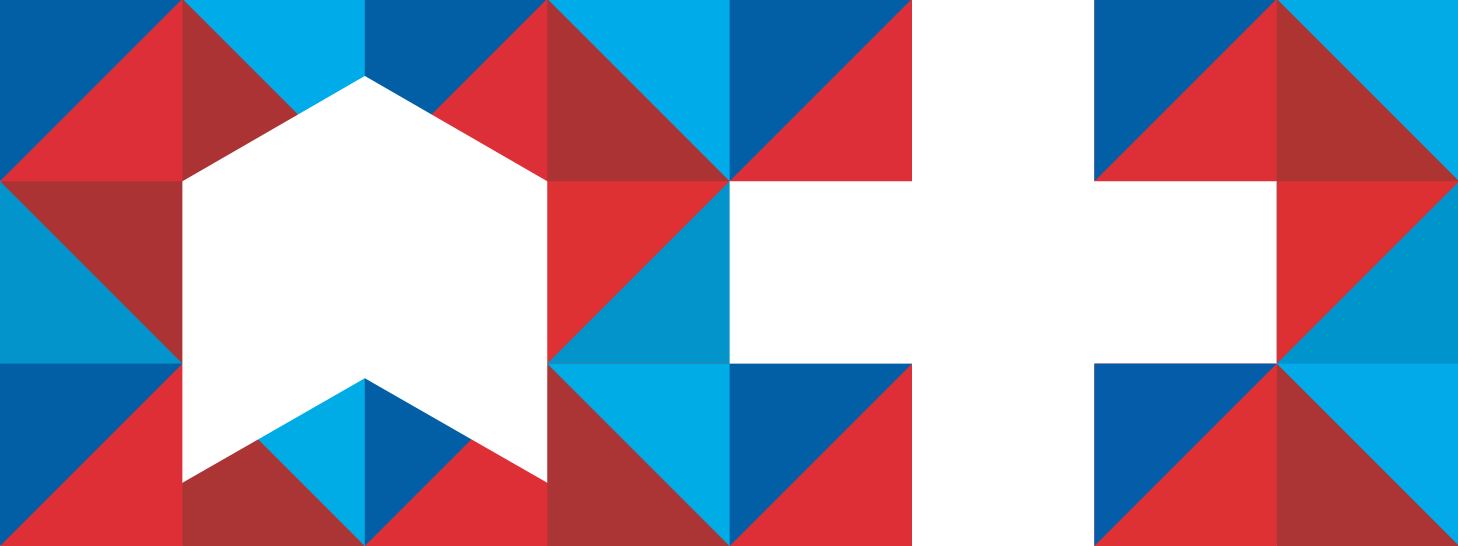 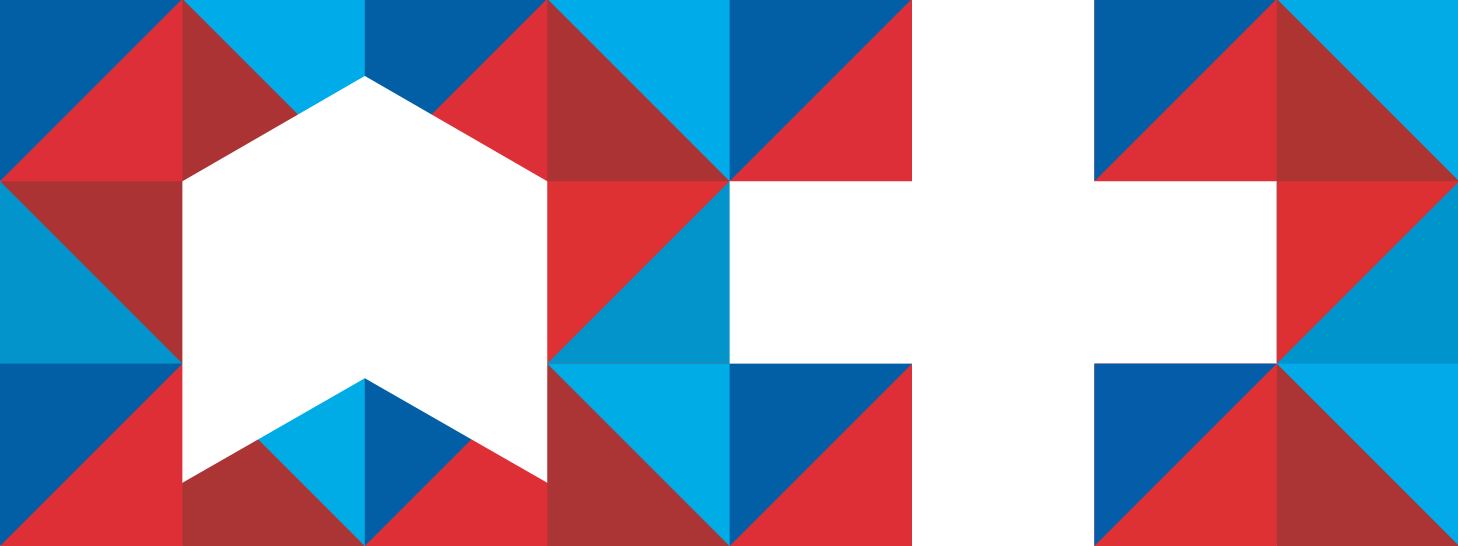 5
Soustvarjanje pri učenju in poučevanju
NEXTBOOK


 
Aktivna vključitev študentov v ustvarjalni proces
Znanje in vpogled študentov - Študenti imajo na podlagi svojih izkušenj kot "zbiralci informacij" edinstven pogled na proces ustvarjanja miselnega modela. S tega stališča imajo odlično izhodišče za ugotavljanje vrzeli, nedoslednosti in/ali drugih možnosti za izboljšanje razpoložljivega učnega gradiva.
Sodelovanje študentov pri pripravi gradiva - Učinek IKEA kot kognitivna pristranskost, v kateri potrošniki dajejo nesorazmerno visoko vrednost izdelkom, ki so jih delno ustvarili. V analogiji lahko to uporabimo tudi za učno vsebino in sodelovanje študentov pri pripravi gradiv.

Rast družbene povezanosti študentov - Nextbook, kot okolje in platforma, omogoča študentom delovanje v družabnem okolju, ki spodbuja in vodi k udeležbi, s ciljem zagotoviti družbeno povezanost med študenti, če ni možnosti za fizično prisotnost, sodelovanje oz. učilnico.
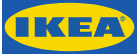 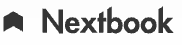 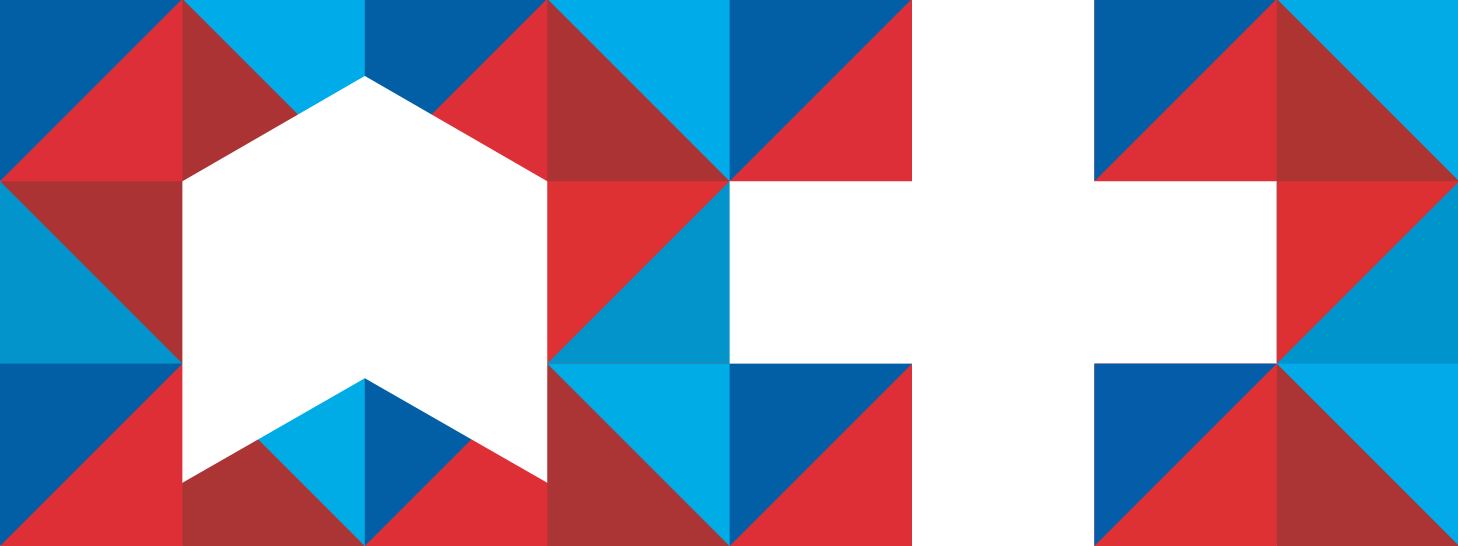 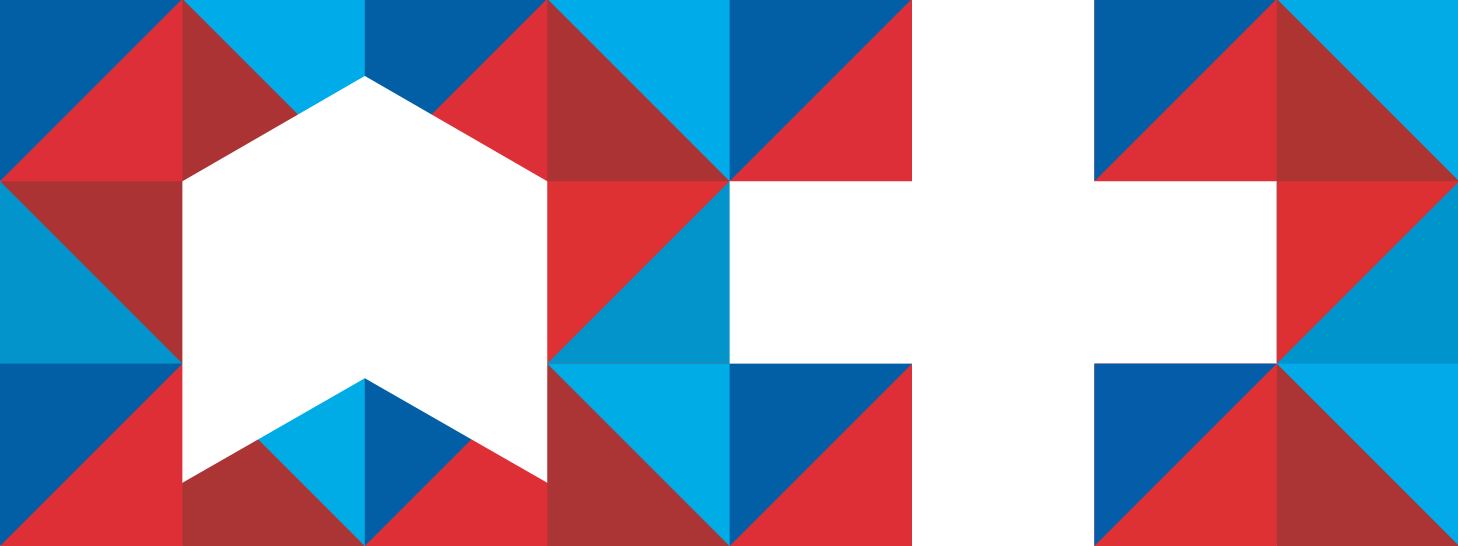 6
Soustvarjanje pri učenju in poučevanju
NEXTBOOK


 
Nextbook - https://nextbook.io/
Omogoča napredno interaktivno učenje
Pretvori knjige v napredna orodja z enostavnimi interaktivnimi lastnostmi
Izboljša učno izkušnjo z označevanjem besedila, zapiski in integriranim klepetom v živo z vrstniki

Nextbook knjižnica 
Knjižnico Nextbook sestavljajo knjige in gradiva, ki se uporabljajo kot študijsko gradivo na posameznih visokošolskih inštitucijah. Dostop do njih je enostaven
Omogoča zapise in označevanje pomembnega teksta 
Omogoča avtomatični povzetek gradiva na osnovi vzorca učenja
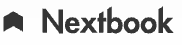 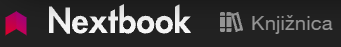 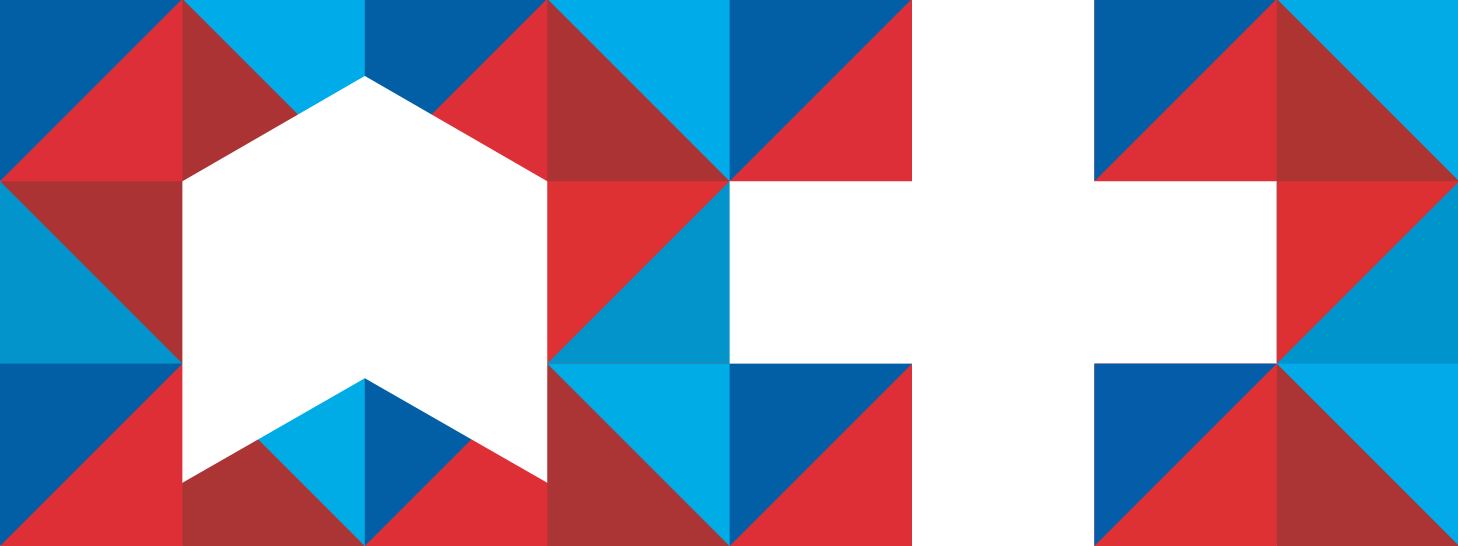 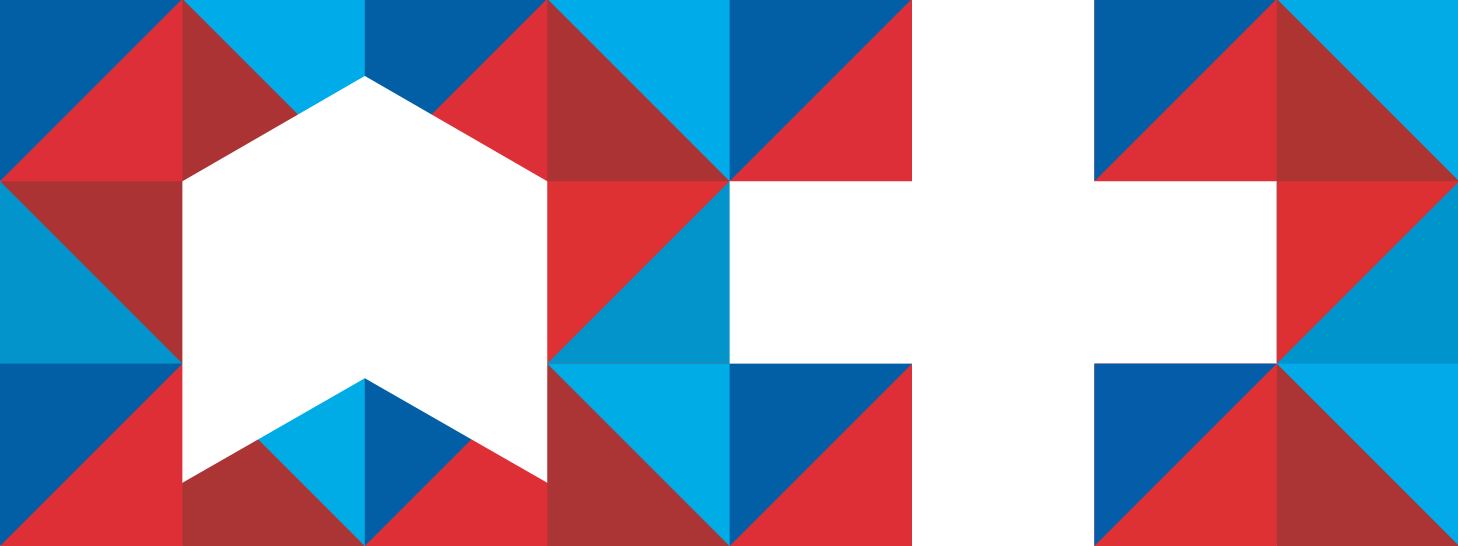 7
Soustvarjanje pri učenju in poučevanju
NEXTBOOK


 
Nextbook knjižnica 
Najboljši način učenja je poučevanje drugih. Nextbook omogoča pogovor študentov v okviru gradiva, tako da je pomoč najhitrejša možna.
Gradivo učiteljem omogoča boljše razumevanje študentov. 
Nadzorne plošče so enostavne za uporabo in ponujajo preprost vpogled.
Prost dostop za čas razvoja in projekta
Odprtje računa
Prijava
Uporaba – potrebno je pridobiti potrditev
Uporaba gradiva v skladu z prej predstavljenimi funkcijami
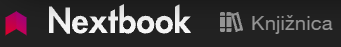 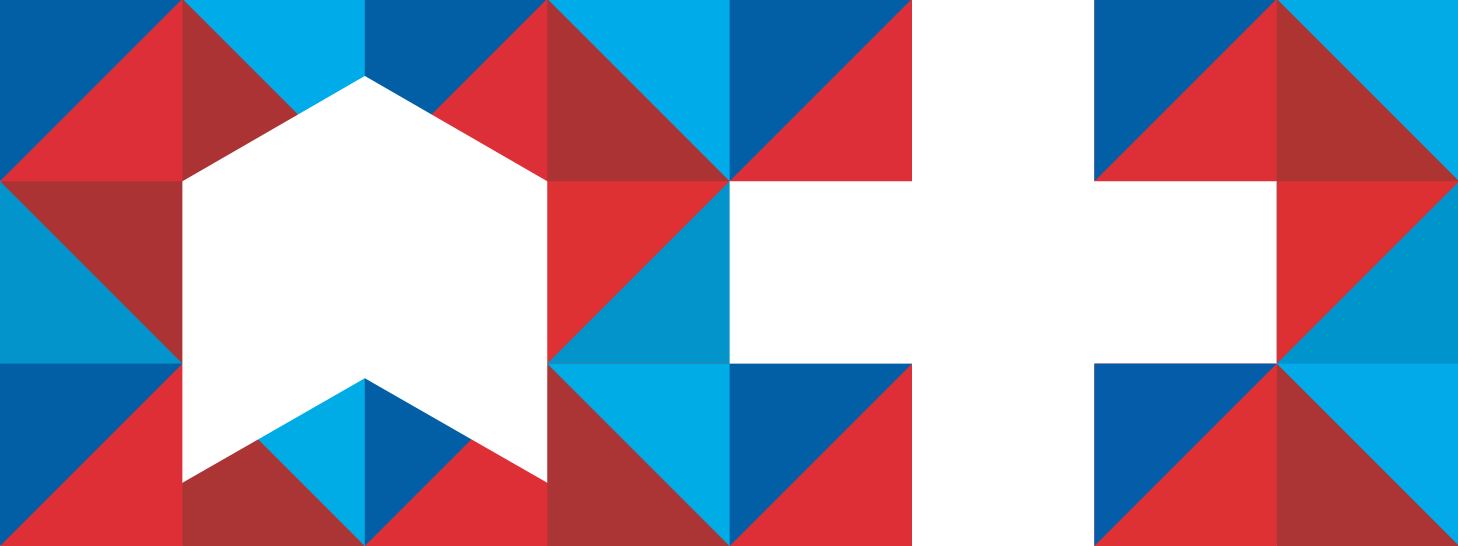 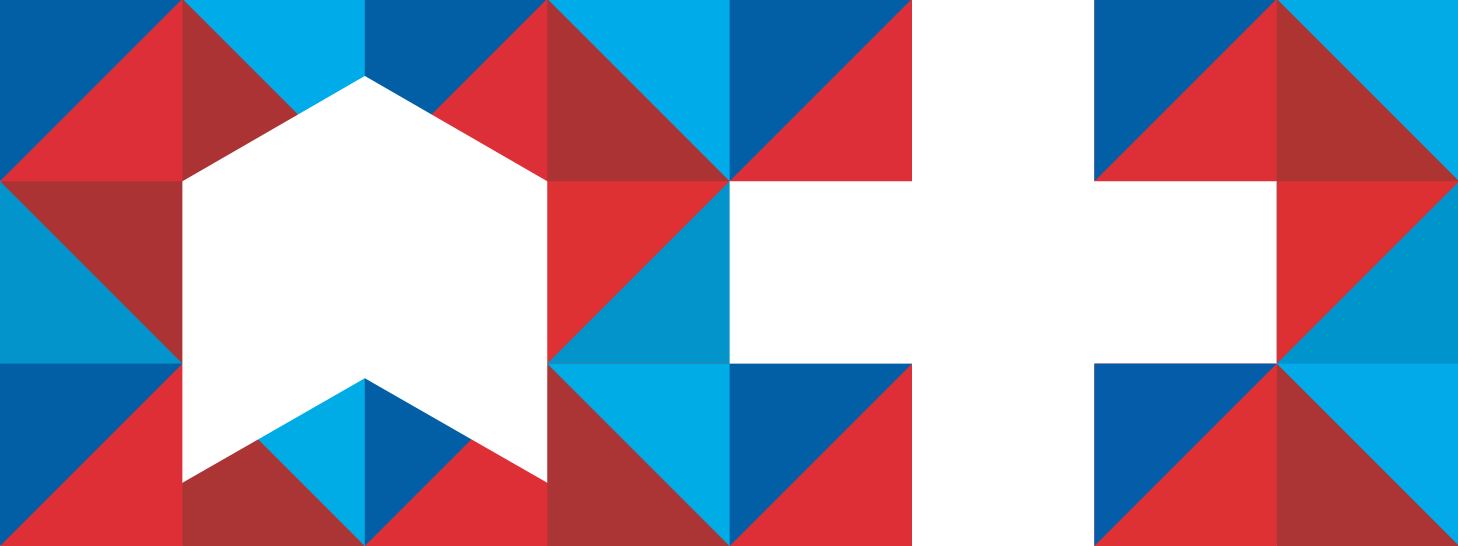 8
Soustvarjanje pri učenju in poučevanju
NEXTBOOK


 
Nextbook knjižnica
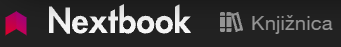 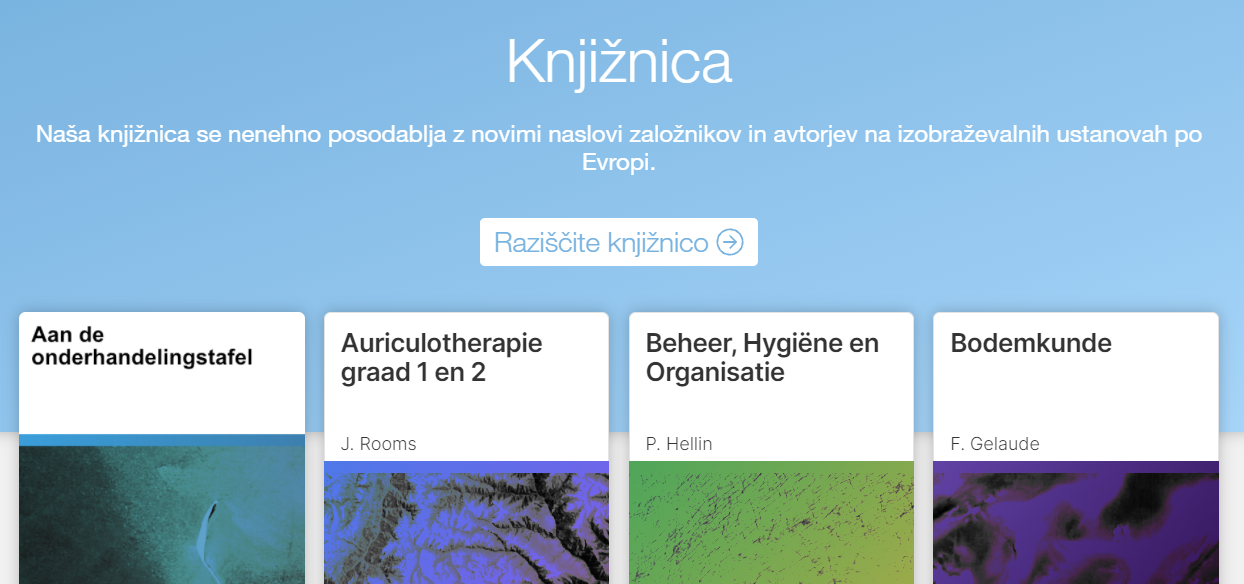 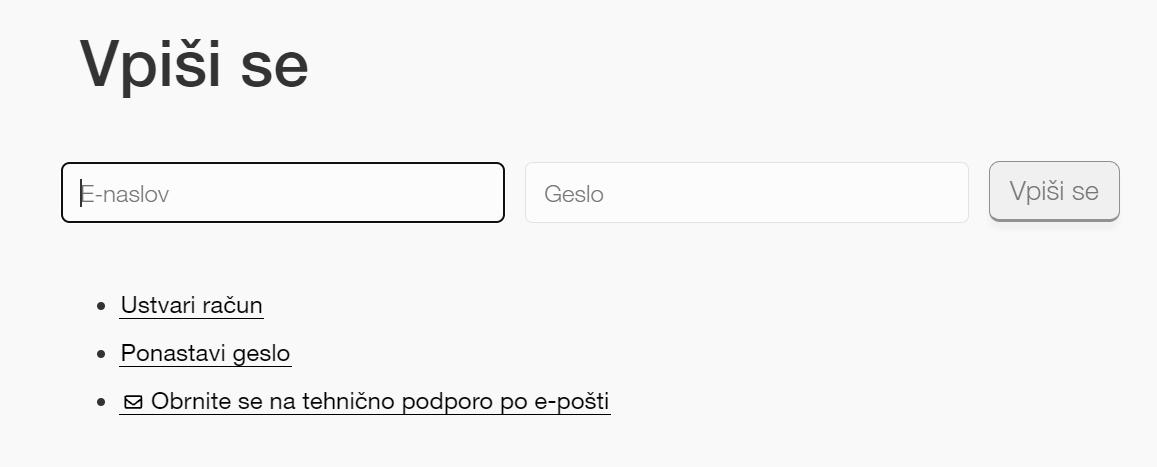 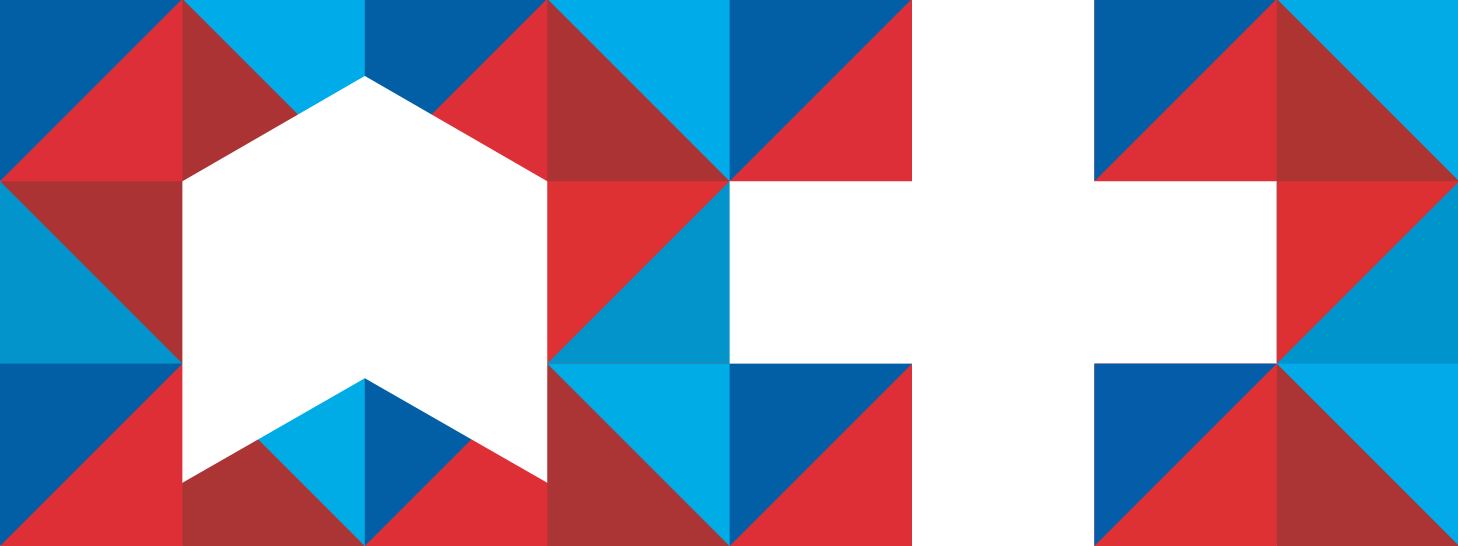 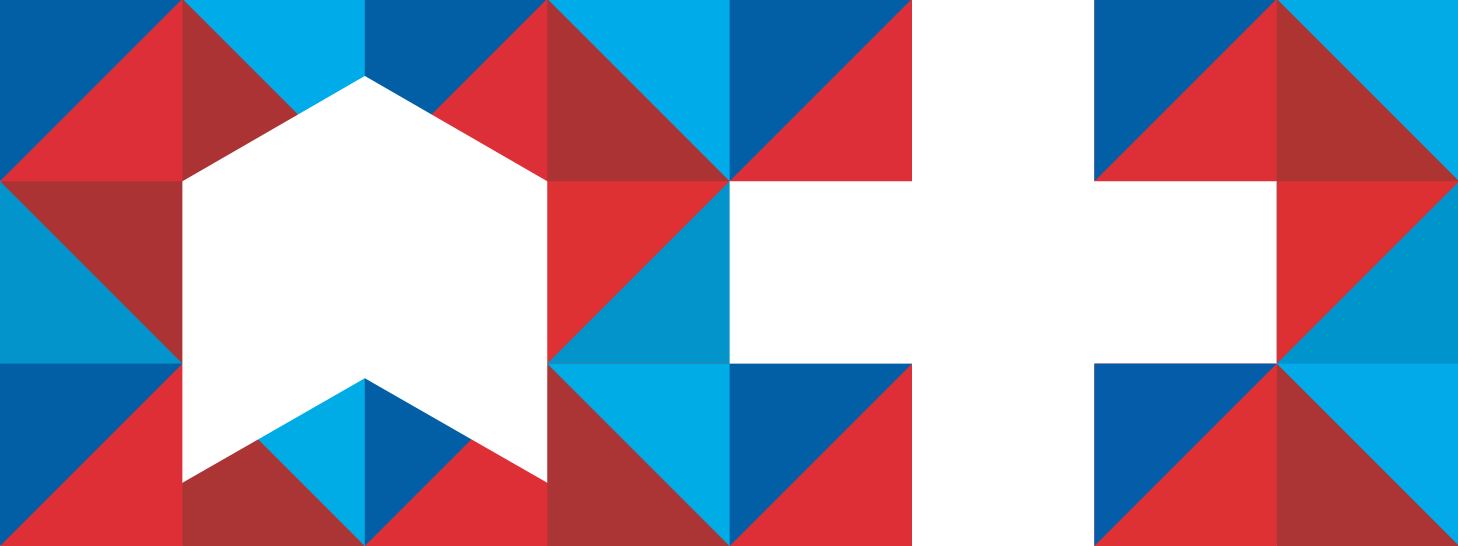 9
Soustvarjanje pri učenju in poučevanju
Primer dobre prakse


 
Karantenske omejitve zaradi Covid-19
Zaprtje družbe
Stres 
Hitre rešitve
Tehnološka podpora
Izzivi
Motivacija študentov
Aktivna udeležba študentov
Igrifikacija
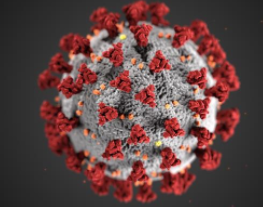 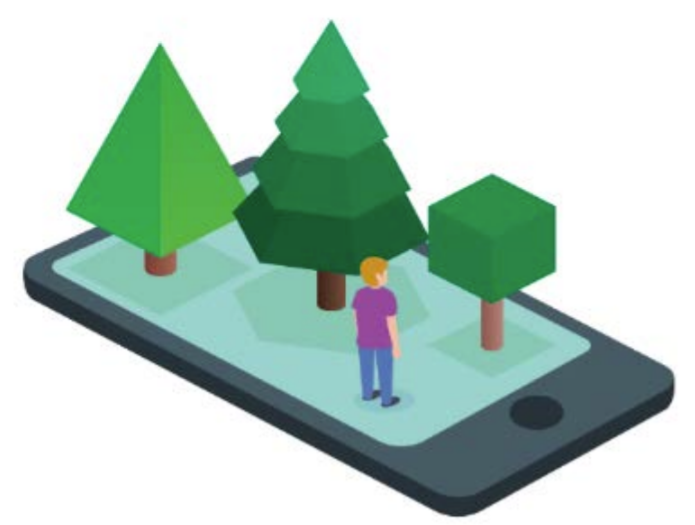 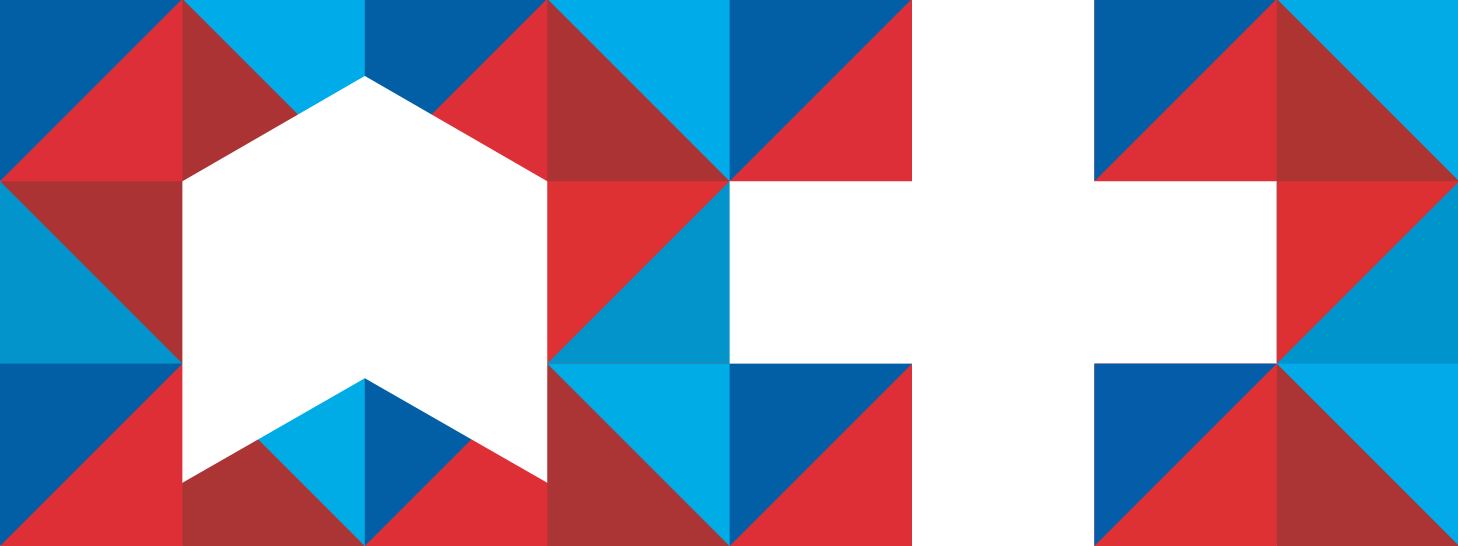 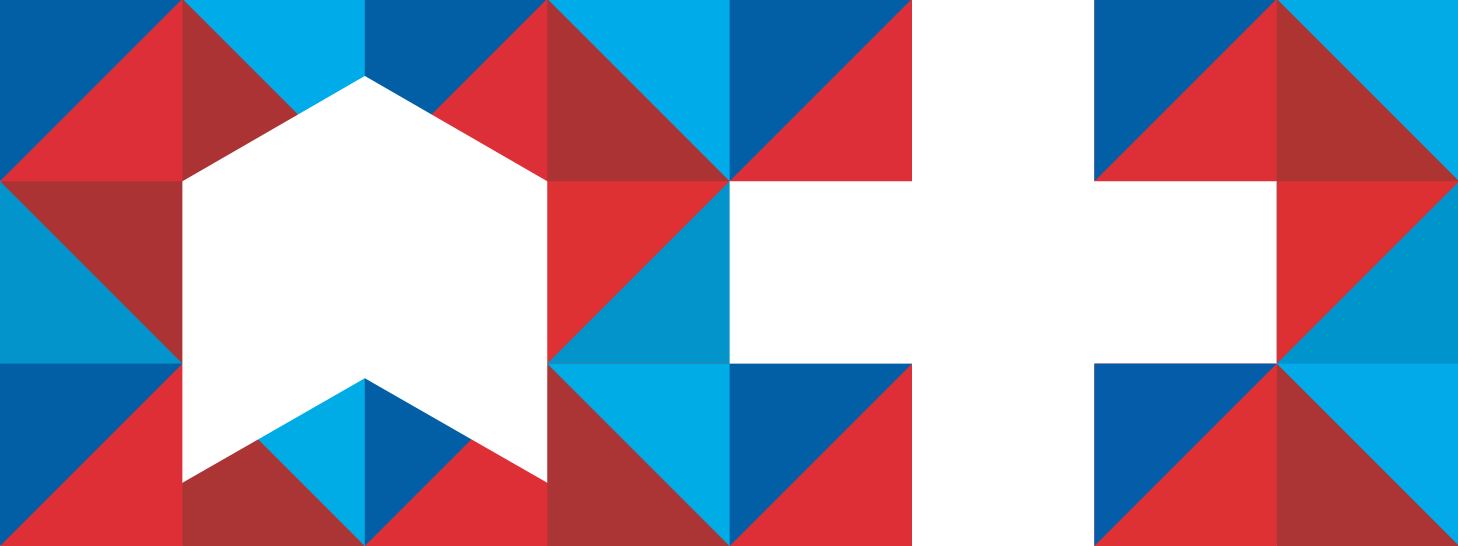 10
Soustvarjanje pri učenju in poučevanju
Primer dobre prakse


 
Eksperiment
2019/2020, 2020/2021
Izbirni predmeti, manjše število študentov 
Mednarodno in medkulturno komuniciranje (2x), Radio in radijski programi (1x)
Ad hoc naloge
Vnaprej razdeljene naloge
Ustno poročanje brez pisnih poročil – način poročanja odločitev študentov
Vpliv na vsebino predmeta in soustvarjanje vsebine
Aktivno sodelovanje
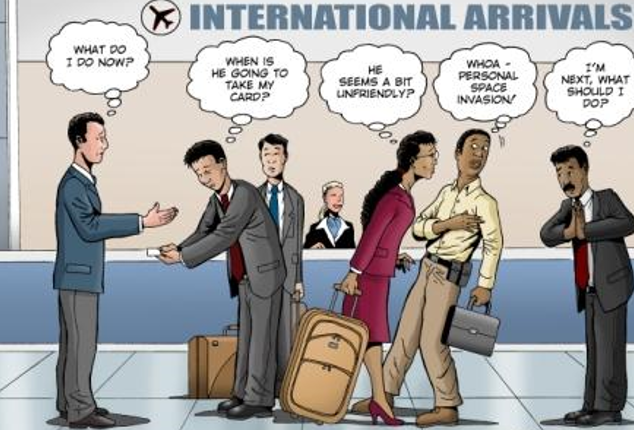 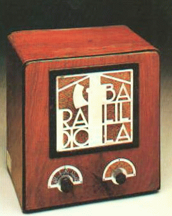 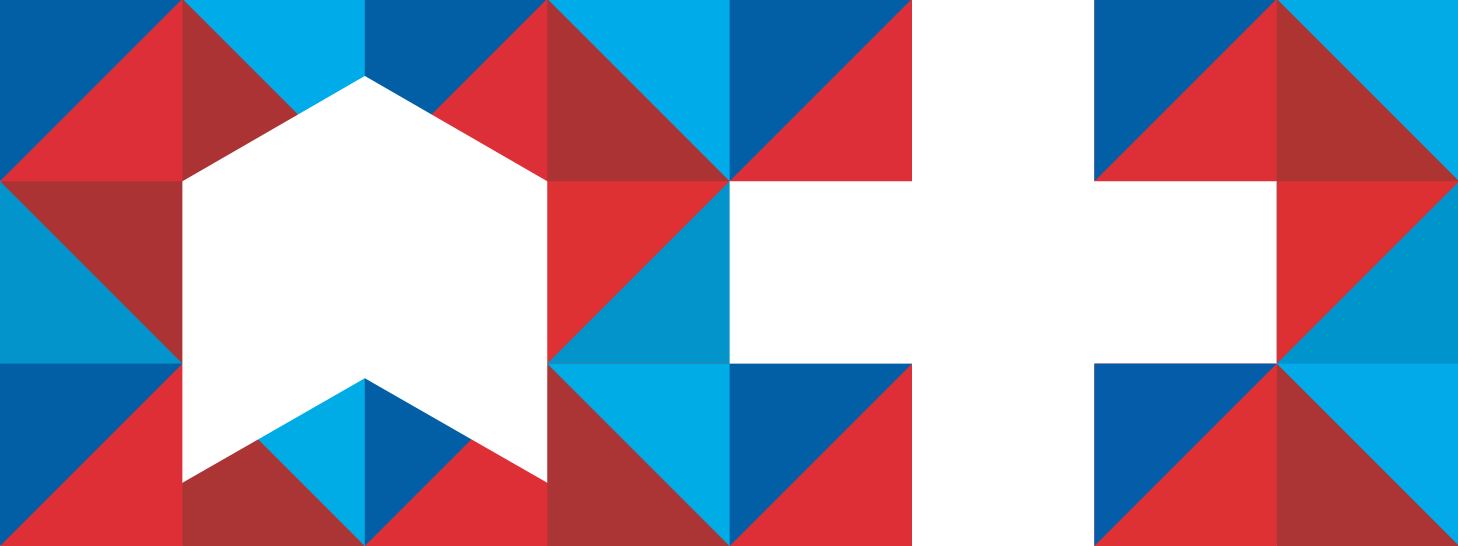 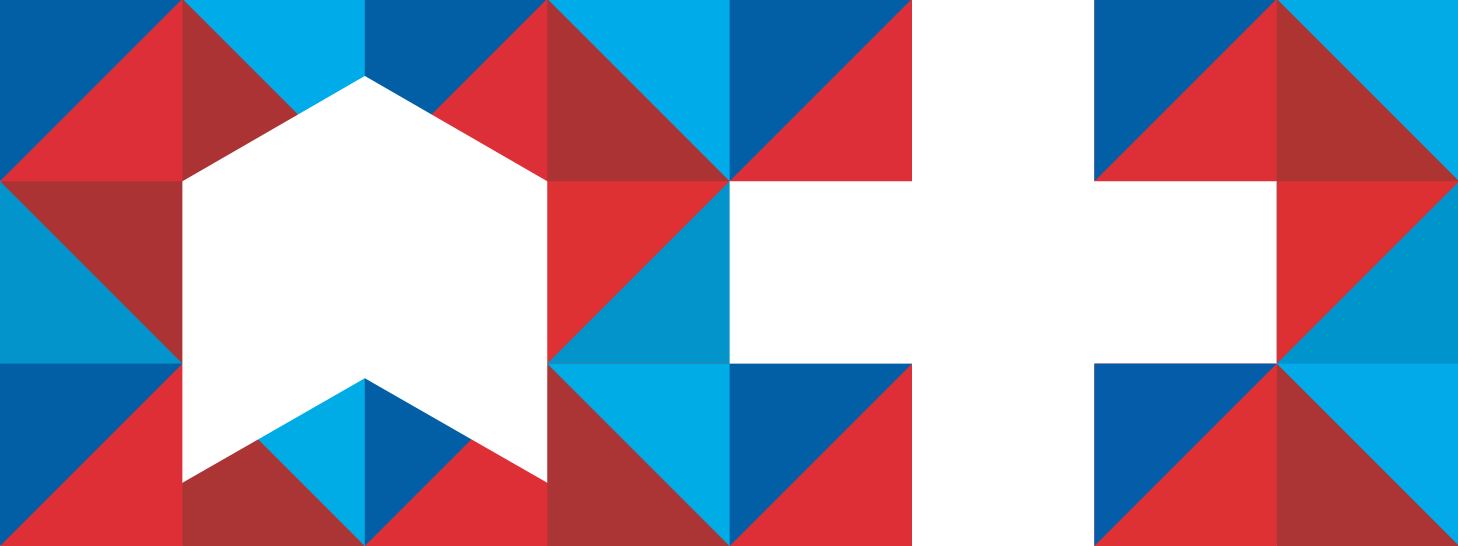 11
Soustvarjanje pri učenju in poučevanju
Zaključek


 
Soustvarjanje pri učenju in poučevanju
Igrifikacija, testi, kvizi
Moodle, MS Teams, Mentimeter, Kahoot, Socrative
Nextbook
NEXTBOOK
Soustvarjanje študijskega gradiva
Sodelovanje znotraj predmeta
Primer dobre prakse
Izkušnje ekspirimenta – Magisterski študijski program Medijske komunikacije UM-FERI
Interes študentov, aktivna vloga, sooblikovanje vsebin, dopolnjevanje kompetenc
Izvedba eksperimenta v pisni obliki in okolju Nextbook
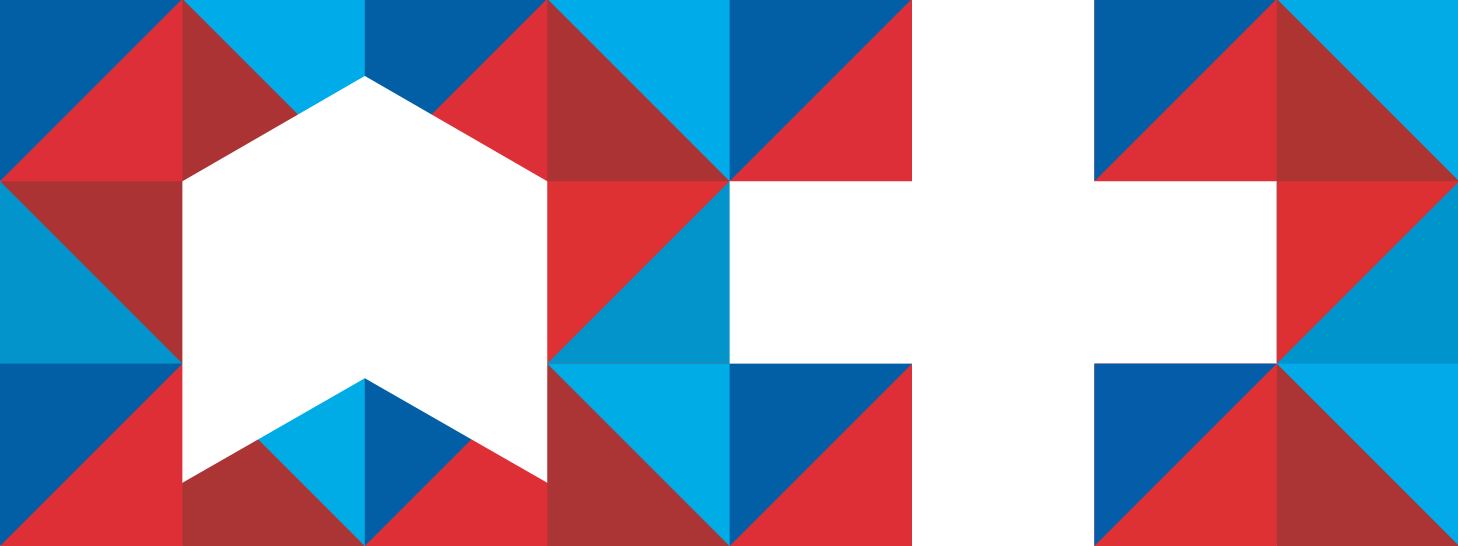 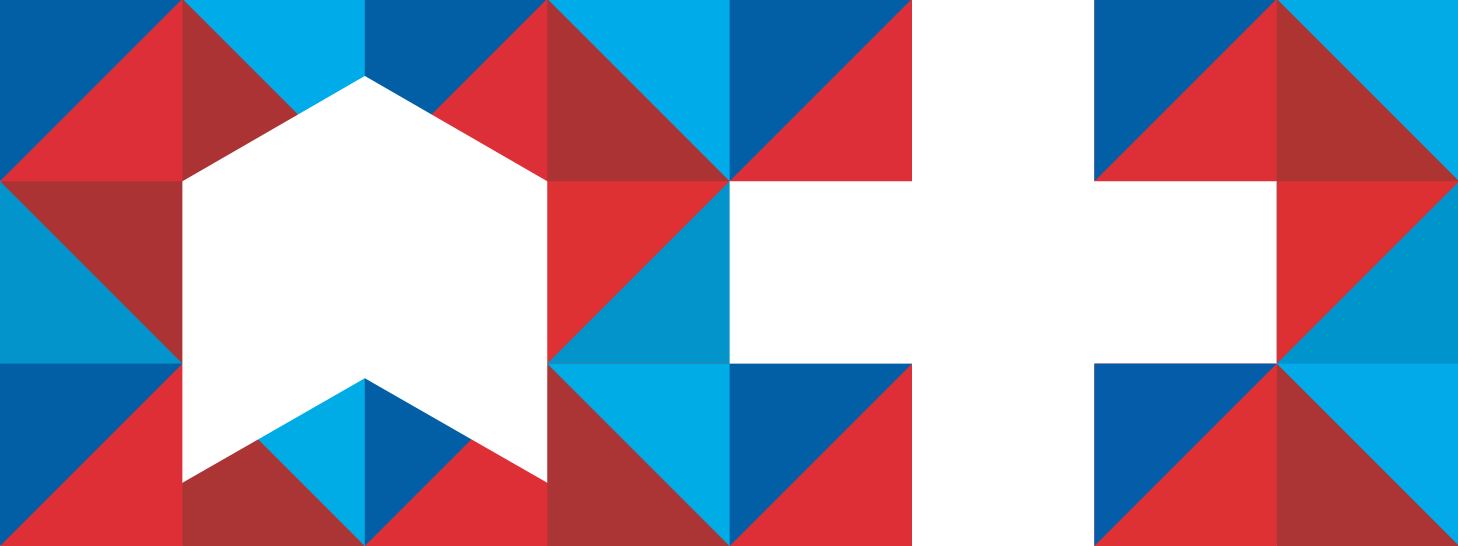 12
Soustvarjanje pri učenju in poučevanju
Zaključek
Zaključek
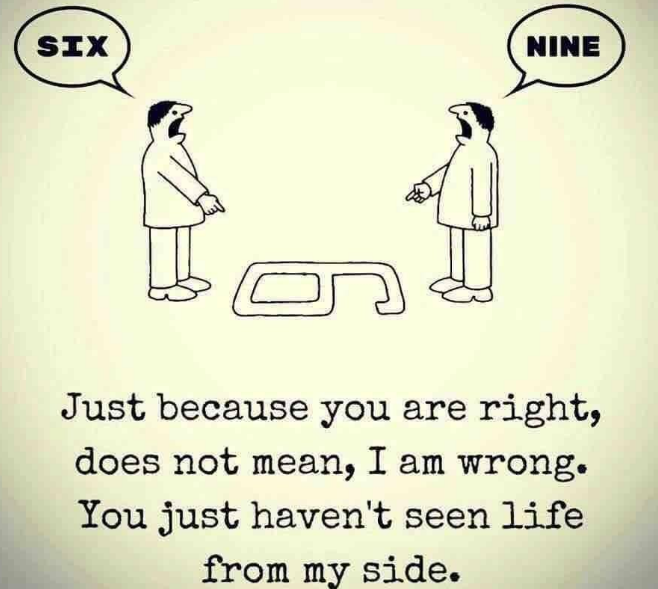 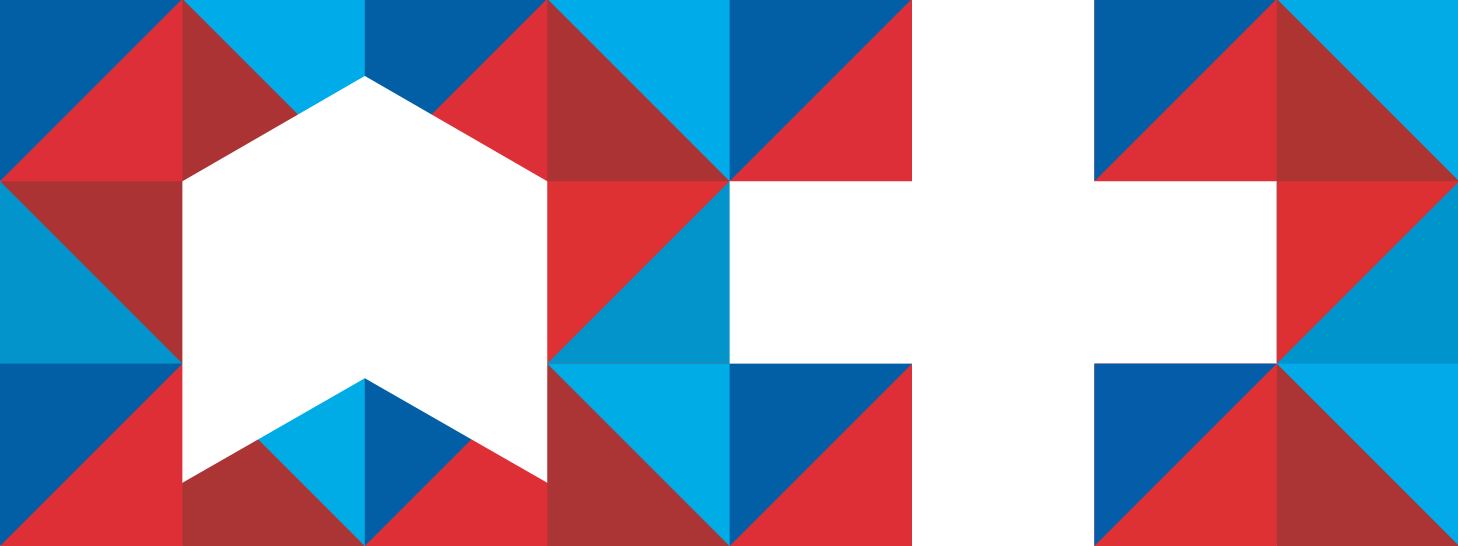 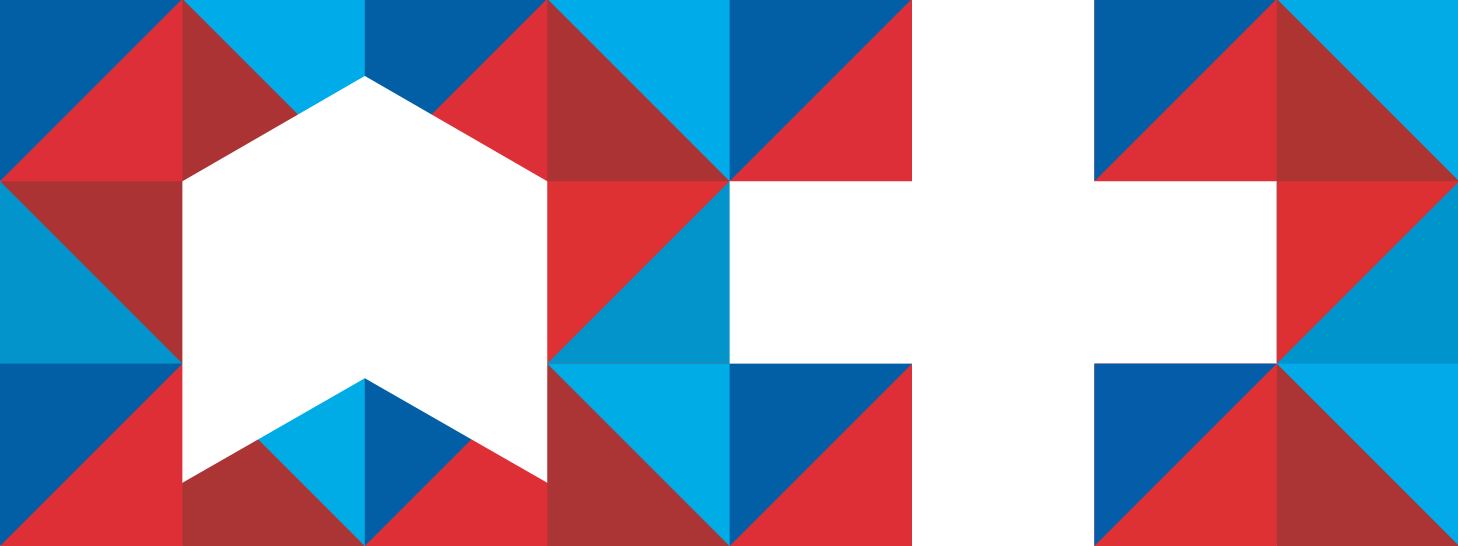 13
Hvala za pozornost!

Vprašanja?
Pripombe?
Predlogi?
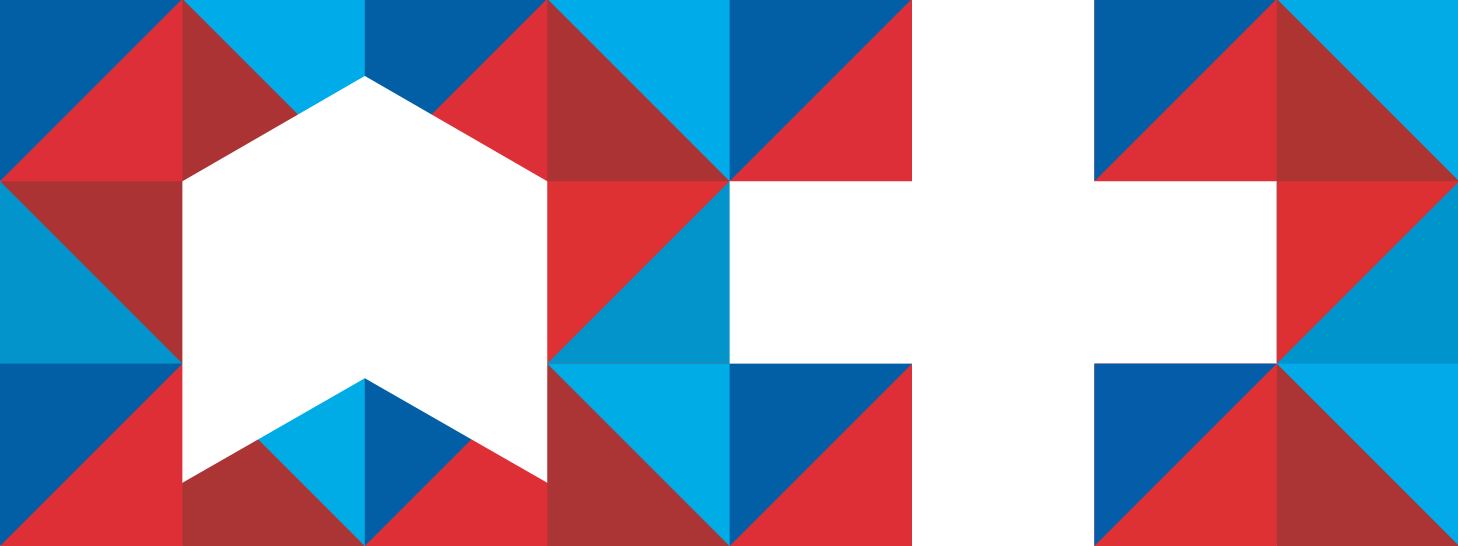 14